SDT 4.0Proposed Changes to XSD
Andreas Kraft – Deutsche Telekom
Andreas Neubacher – Deutsche Telekom
1
Status May, 2019
URL to GitLab: https://git.onem2m.org/MAS/SDT (master)
Branches for SDT 4.0
WI-0081-Smart_Device_Template_4_0
For integrating agreed changes / CRs
Will be finally merged into master branches
RDM/MAS-201x-1234- …
One branch per CR
Will be integrated into WI-0081-Smart_Device_Template_4_0
RDM-2019-0003-SDT_4_0_–_Proposed_Changes_to_XSD
Branch for integrating changes from WI-0081-Smart_Device_Template_4_0 into the XSD
Added new test cases and examples
Git Source Tree
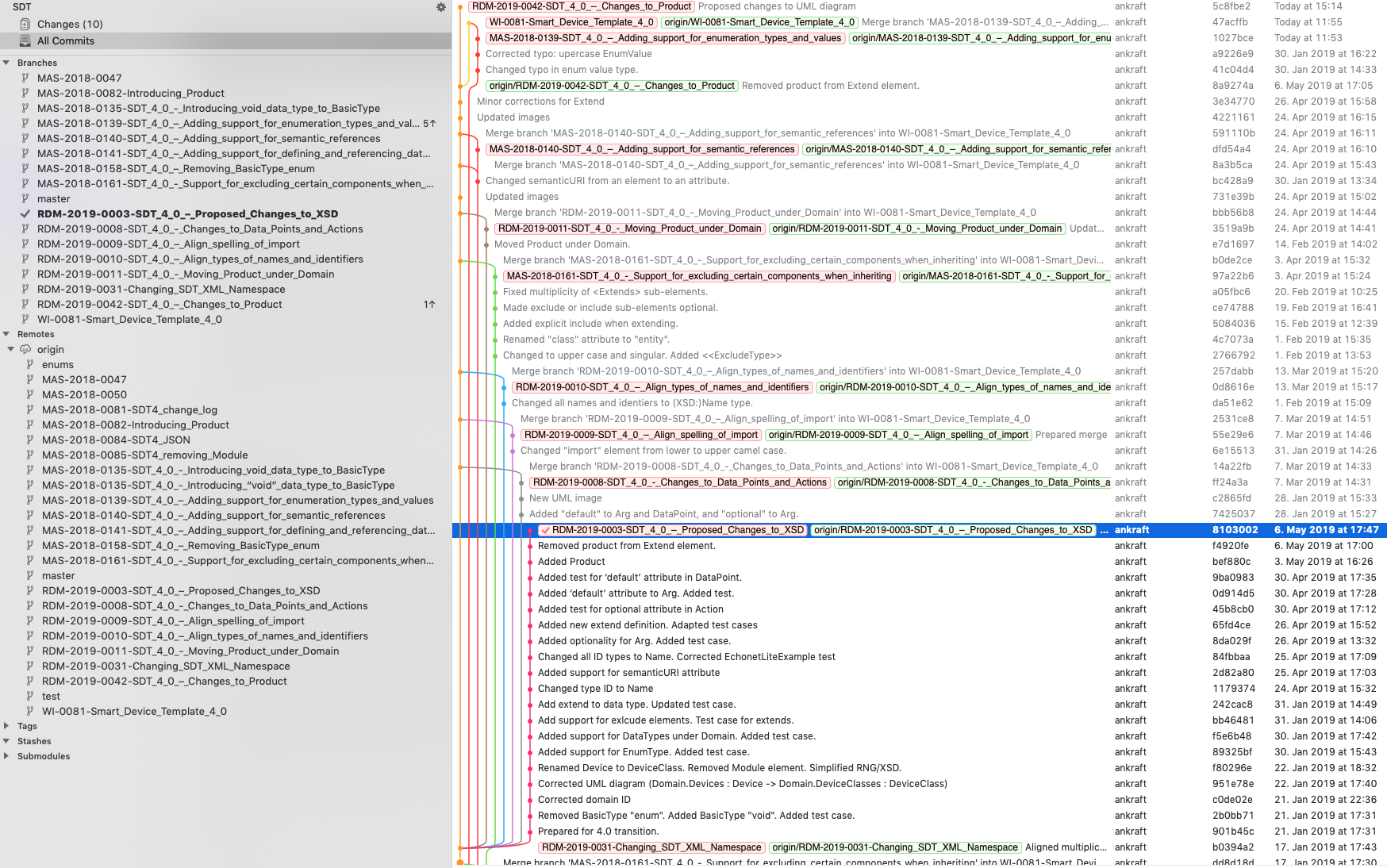 XSD
Source: Relax NG definition
XSD generated with SDT build tool
Located in „src“ directory
Added test cases and examples for new features
Validation after build
Located in „test“ directory
Example: Test EnumType
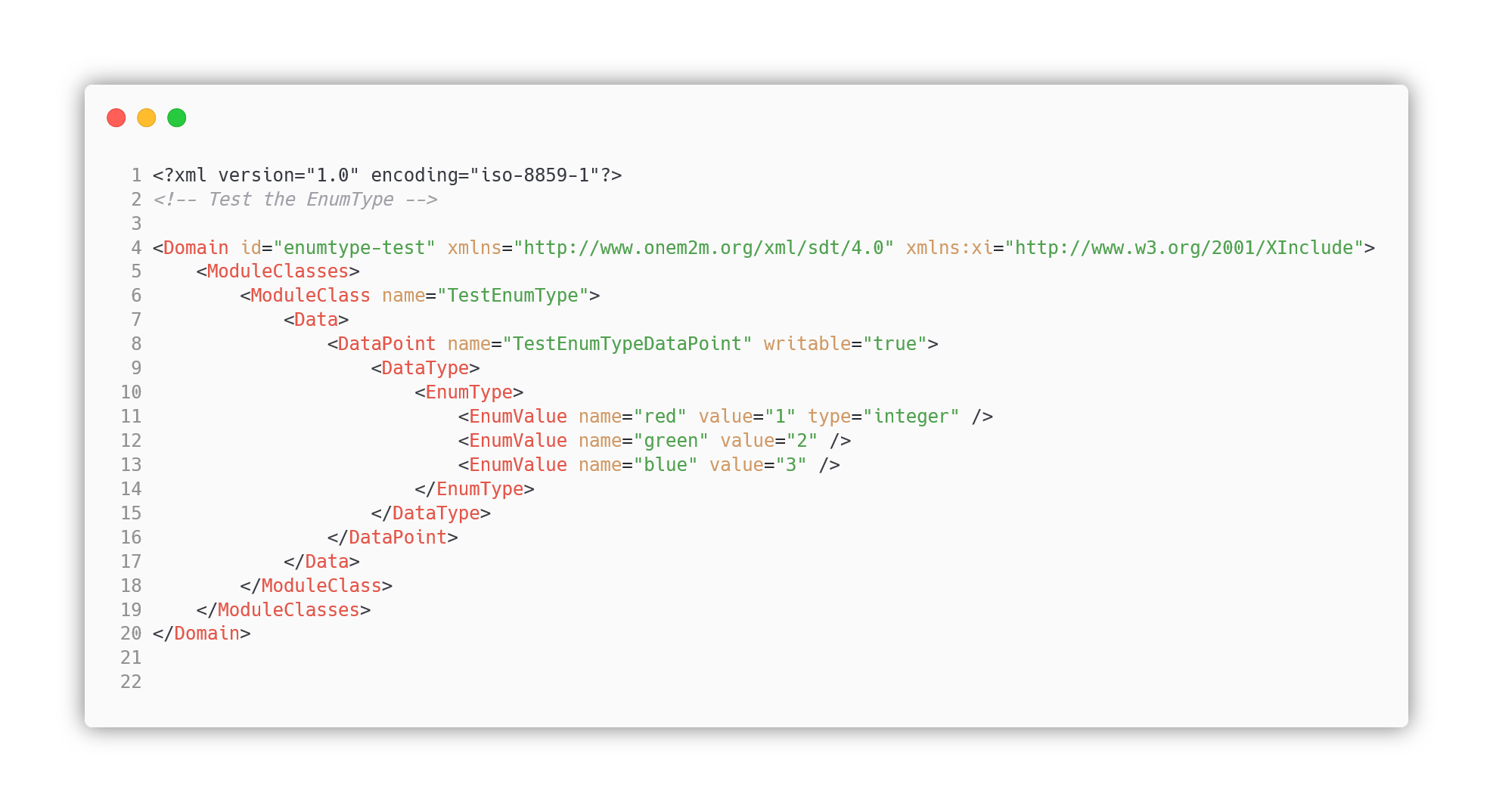 Example: Test Extend
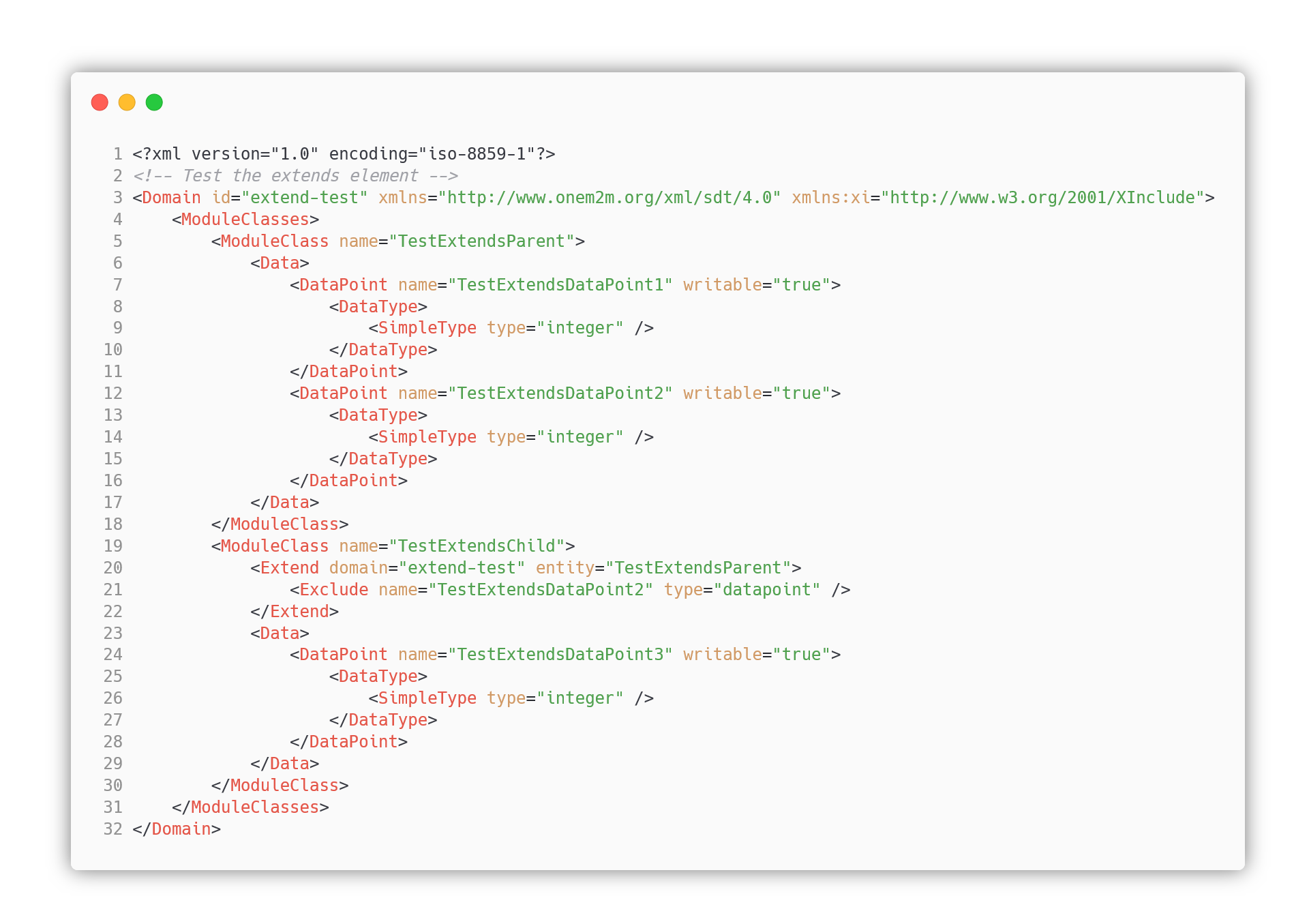 Example: Test DataType
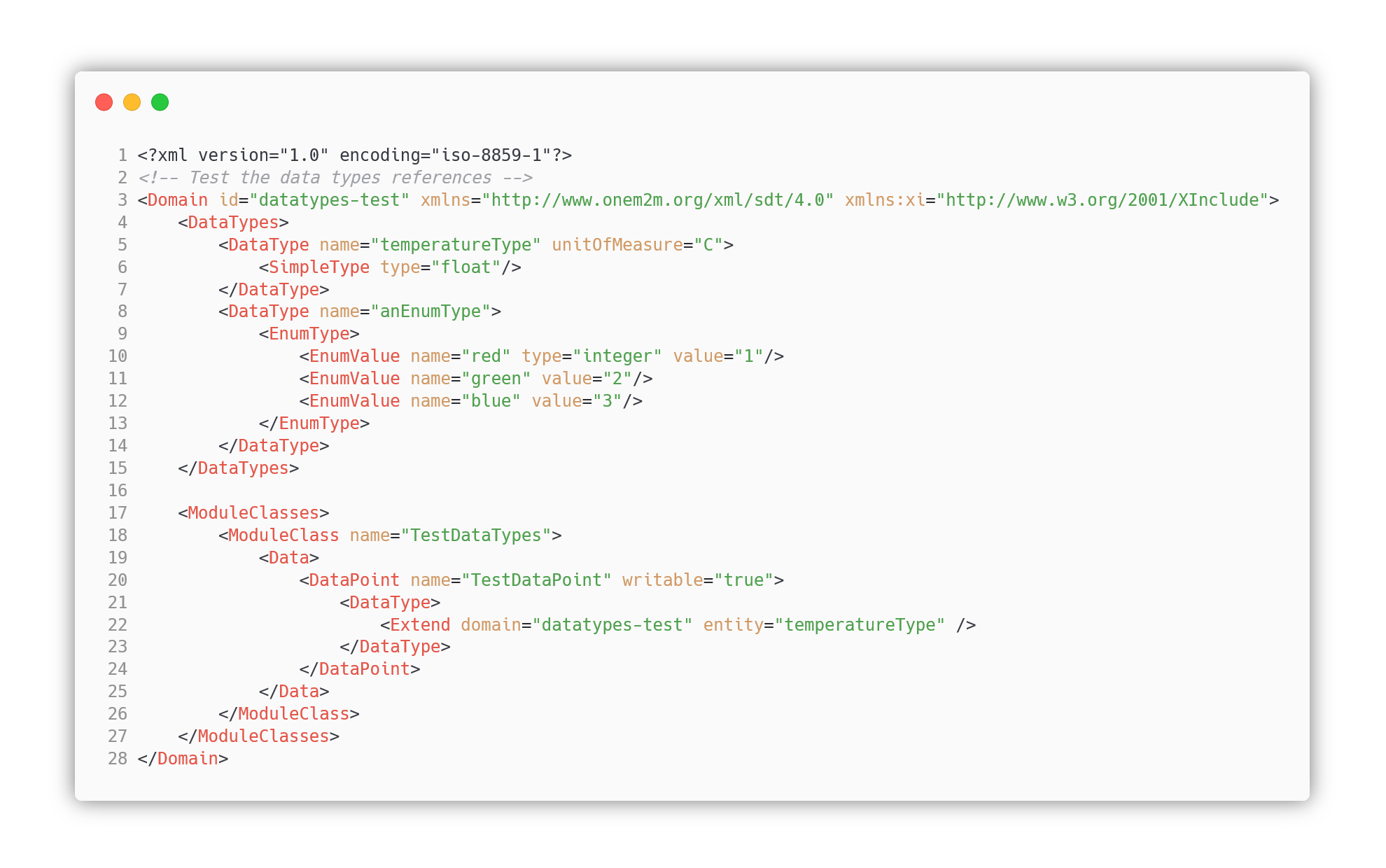